HUMAN POWER GENERATION
DEEPIKA.C
SHYAM SUNDAR.S
ABHISHEK BHARADWAJ
INAMUL HASSAN
Who needs what because why
Problem Statement

People need electricity in its cheapest form because it is  expensive and unaffordable
6 THINKING HATS
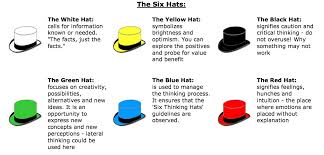 6 THINKING HATS
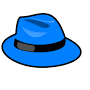 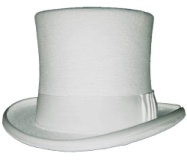 BLUE HAT –
Cheapest ways of generating electricity
WHITE HAT 
India has suffered consistent power shortages since independence 
60% electricity is generated from coal and lignite 
Only 9 states in the country have been officially declared totally electrified
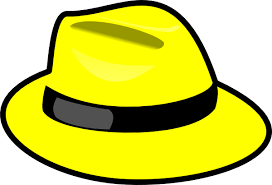 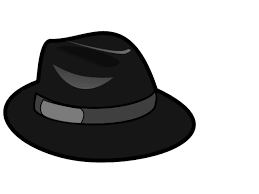 YELLOW HAT – 
Renewable 
Environment  Friendly 
Green source of energy
It can be used as a backup source of energy
BLACK HAT 
Very less energy is generated
Cost for implementation is high
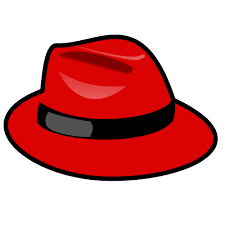 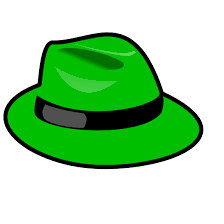 RED HAT:
Most of the people don’t use treadmill so how it is going to generate electricity
GREEN HAT:
Electricity can be generated in all rotating objects including bicycles.
WORKING:
In bicycle generator, where a small dc generator is attached to one of the wheel of a bicycle when the bicycle is running the rotor of the generator also rotates
Similarly, when  a person walks on a treadmill, dynamo is made to rotate.
From dynamo, electric power is  obtained.
This power is stored in a storage device or can be utilized directly.
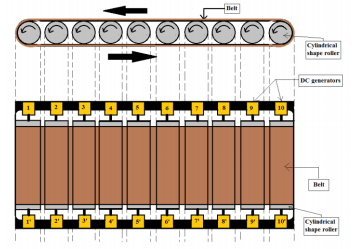 IMPACT
It  becomes easier to generate electricity   
It becomes cheaper 
Energy is not being wasted 
MARKET 
There may be estimated raise of 20%  in electric economy 
 No of users will be increased
COMPETITION
It faces huge competition from other forms of natural energy like solar ,tidal,wind,hydro electric energies etc
SCAMPER
S-
C-trade mill + dynamo
A-mechanical->electrical
M-
P-
E-
R-
HELP
FINANCIAL  HELP
An estimated amount of RS 30000 is expected
MARKETING HELP
  Social media, Government websites can be used for publicity
STRATEGIC KNOWHOW
A clear mission 
A lived ownership culture
A consistent strategy
GROUP MEMBERS